SAMOREGULACIJSKO UČENJE
LUČKA GUNA
26.09.2018
Kako si predstavljate klasično učenje?
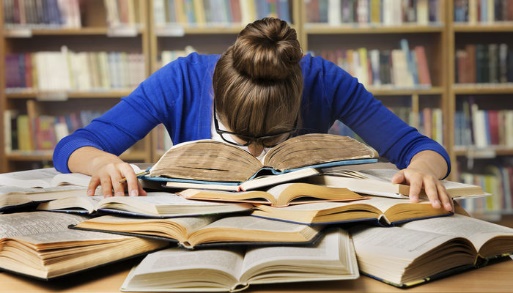 Trudim se, veliko se učim, a mi ne uspe…
Uspeh odvisen od velikega števila dejavnikov, ne nujno povezanih z učnim procesom
inteligentnost, osebnostne lastnosti, fizično in duševno zdravje, socialne okoliščine… Vse to lahko povzroči, da na naš uspeh gledamo deterministično (da ni pod našim nadzorom)
AMPAK….
Vse dejavnike, ki vam povzročajo težave pri učenju se da VSAJ OMILITI, če ne že izničiti njihovega vpliva s PRAVILNO IZBIRO UČNIH IN MOTIVACIJSKIH STRATEGIJ
NAPAKE, KI JIH POGOSTO DELAMO PRI UČENJU
SE V VEČINI PRIMEROV ZGODIJO, KO SMO V ČASOVNI STISKI, IN IMAJO TAKRAT TUDI NAJHUJŠE POSLEDICE
Učenje takoj začnemo s predelovanjem prve učne snovi in si ne vzamemo časa za okviren pregled celotnega gradiva
Učenje na pamet v prepričanju, da tako usvojimo največ snovi v najkrajšem času
Učnega procesa ne prilagajamo svojim lastnostim; učenje iz zapiskov drugih, branje snovi v osnovni obliki…
Zanemarjanje motivacijskih in čustvenih dejavnikov učenja
ZIMMERMAN: Strategije samoregulacijskega učenja so dejanja in procesi, osredotočeni  na pridobivanje nekih informacij ali veščin, ki vključujejo samodejavnost učenca, namen in cilj učenja in znanje o uporabi strategij. 

Poleg KOGNITIVNIH strategij uporabljamo tudi METAKOGNITIVNE  te so ključne, da lahko o nekem učenju govorimo kot o samoregulacijskem 

Izraz „samoregulacijsko učenje“ lahko povežemo tudi s kompetenco „učenje učenja“, ki pa jo verjetno že poznate
METAKOGNICIJA
Pomen METAKOGNITIVNIH STRATEGIJ  so tiste strategije, s katerimi nadzorujemo miselne procese o našem učenju  se zavedamo naših strategij, kdaj jih uporabljamo, jih vrednotimo

NA NEK NAČIN „MIŠLJENJE O MIŠLJENJU“ 

NAČRTOVANJE, SPREMLJANJE, EVALVACIJA naših učnih strategij
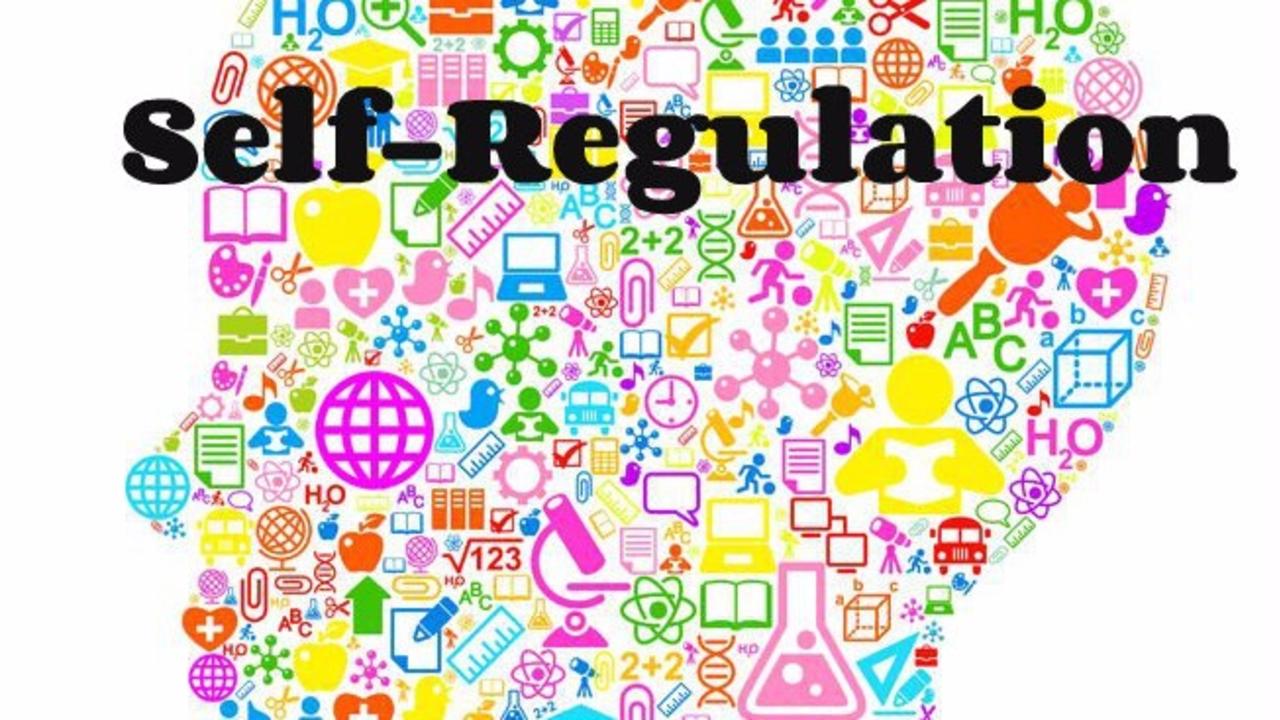 ELEMENTI SRU (Pintrich in degroot, 1990)
UČENEC:
Ima jasen cilj
Pozna različne pristope k učenju 
Se vede tako, da do tega cilja pride z uporabo najprimernejših pristopov
SRU tako vključuje regulacijo: 
Kognicije
Motivacije in čustev
Vedenja
Zimmermanov krožni model sru
Faze sru
FAZA PREDHODNEGA RAZMIŠLJANJA: 
Analiza naloge: postavljanje ciljev + strateško načrtovanje
Motivacijska prepričanja: samoučinkovitost +  pričakovanje rezultatov + ciljna usmerjenost + interes 

2. FAZA IZVEDBE IN ZAVESTNE KONTROLE UČNEGA PROCESA
Samokontrola: strategije pri nalogi + samopoučevanje + uravnavanje in strukturiranje časa/dela + mentalne predstave + iskanje pomoči, razvijanje interesa, refleksija o posledicah dejanj
Samoopazovanje: spremljanje svojih dejanj, mišljenja + samoporočanje
3. FAZA SAMOREFLEKSIJE 
Presojanje: samoocenjevanje + pripisovanje vzrokov za uspeh/neuspeh
Reakcije na dosežek in lasten proces učenja: čustvene reakcije + prilagajanje ali obramba 

ZAKAJ KROŽNI MODEL? Zadnja faza enega učnega procesa je nekakšen predpogoj oziroma usmerja celoten naslednji učni proces  BREZ FAZE SAMOREFLEKSIJE NE MOREMO DOSEČI NAPREDKA
Samorefleksija ena najtežjih faz; najbolj čustveno obarvana sploh, ker se po neuspehu težko soočimo s situacijo in smo težko konstruktivno samokritični  OBRAMBA
VSE TRI FAZE SE POVEZUJEJO S KOGNITIVNIMI IN METAKOGNITIVNIMI STRATEGIJAMI
Kognitivne učne strategije so kognitivni načrt, sestavljen iz zaporedja miselnih korakov, ki nas vodi do našega učnega cilja 
Uporaba kognitivnih strategij močno odvisna od tega cilja, saj vsaka doseže specifičen namen. 
LOČIMO: 
STRATEGIJE PONAVLJANJA  usmerjene na dobesedno zapomnitev učne snovi (npr. učenje besednjaka, poštevanke) 
STRATEGIJE ORGANIZACIJE  usmerjene na organiziranje gradiva za lažjo predstavljivost 
STRATEGIJE ELABORACIJE  usmerjene na povezovanje gradiva s predznanjem, omogočajo najboljše razumevanje od vseh treh
Pomembno je tudi, kdaj določene strategije uporabimo
Strategije pred učenjem strategija NAČRTOVANJA
Strategije med učenjem strategija SPREMLJANJA 
Strategije po učenju strategija EVALVACIJE/VREDNOTENJA

KOMPLEKSNE UČNE STRATEGIJE; zajemajo vse tri časovne enote; pred, med in po učenju
Pri vseh naštetih časovnih strategijah lahko uporabljamo tako kognitivne kot tudi metakognitivne strategije. Metakognitivne se razporejajo veliko bolj časovno očitno. (Z zeleno). Kognitivne s. lahko uporabljamo zelo mešano 
Zakaj je uporaba strategij pred učenjem potrebna?
RAZMISLITE, KJE BOMO UPORABILI KOGNITIVNE IN KJE METAKOGNITIVNE STRATEGIJE. KATERE?
Ker z njimi aktiviramo predznanje
Ker z njimi določimo namen in cilj učenja
Ker z njimi spoznavamo zgradbo besedila
Postavljanje besedila v kontekst
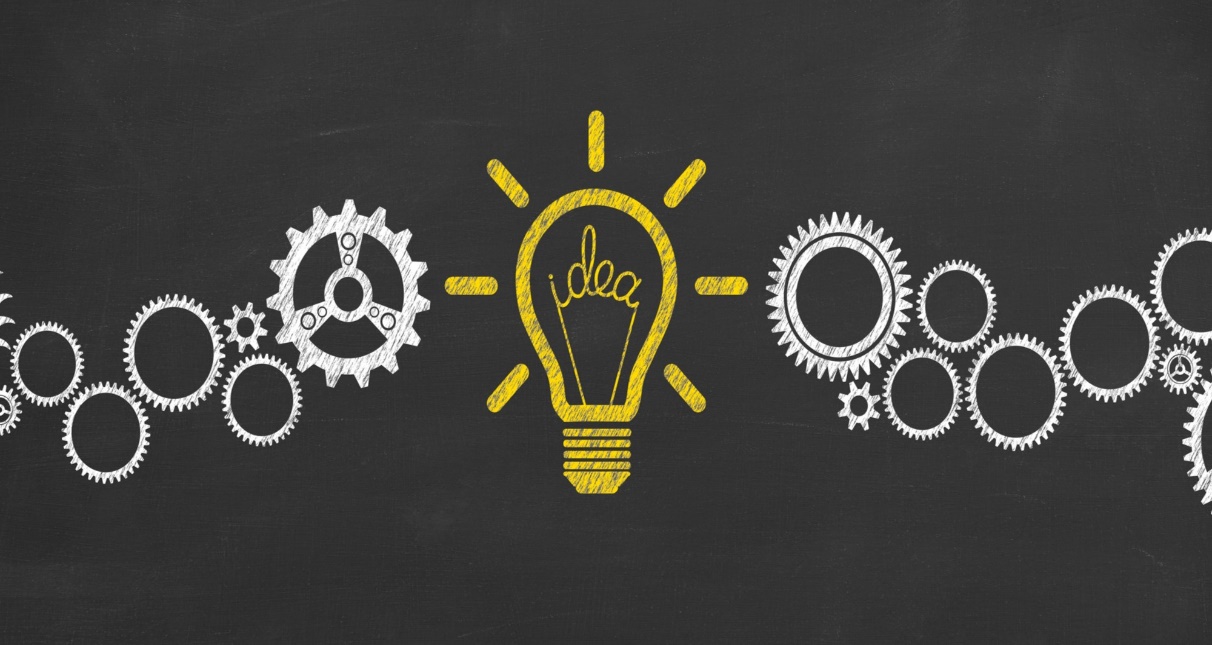 Prosim pripravite besedilo oz. knjigo, kjer imate študijsko gradivo
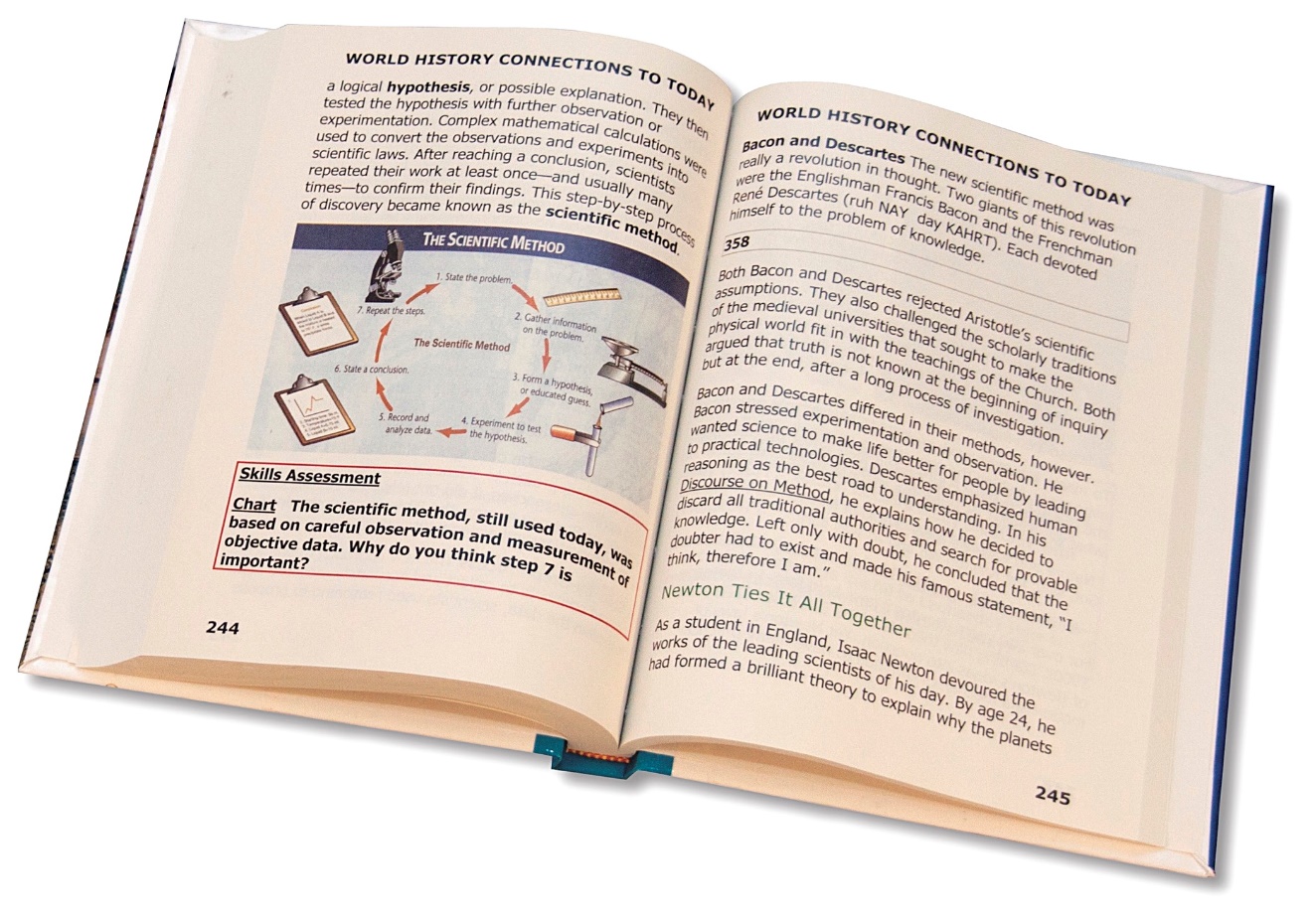 Langerjeva strategija predbralnega načrta
Pomaga vam oceniti vaše predznanje o tematiki, kako je to predznanje organizirano in na kakšen način ga izražate

Prva faza: ZAČETNE ASOCIACIJE NA NASLOV OZ TEMO BESEDILA uporaba možganske nevihte, določite časovno omejitev ene minute 
Druga faza: OSMIŠLJANJE ASOCIACIJ; za vsak naveden pojem poskusite ugotoviti zakaj in kako ste prišli do njega, pojme poskusite povezati med seboj
Tretja faza: PREOBLIKOVANJE ZNANJA (se že nekoliko povezuje s strategijami med učenjem)  poskusite najti pojme v učnem gradivu. Kako jih je avtor povezal z naslovom oz. ključno besedo? Poskusite oceniti vaše predznanje in morebitne napake v asociacijah
AUKERMANOVA STRATEGIJA HITREGA PREGLEDA
Pomaga vam oceniti obsežnost in zahtevnost učne snovi, pomaga pri samem procesu učenja (kot nekakšen vodnik), pomaga pri spoznavanju gradiva
PRVA FAZA: pregled in izpisovanje naslovov  informacija o številu tematik, ki jih boste predelali 
DRUGA FAZA: pregled števila podnaslovov in obsežnosti odstavkov  zraven vsake enote si zapišite kako obsežna je 
TRETJA FAZA: postavljanje vprašanj  pod vsak podnaslov si zapišite nejasne izraze, stvari, za katere ne veste ali spadajo tja…
Imejte list, na katerega ste si zapisali vaš hitri pregled, ob sebi, ko načrtujete učenje in se učite. ZAKAJ?
Imeli boste pregled nad obsežnostjo posamezne snovi; lažje boste planirali porabo časa
Ko boste videli vprašanja, boste nanje pri predelovanju snovi še posebej pozorni  sigurno si boste poskušali odgovoriti nanje in si tako bolje zapomnili snov
To vključuje pomemben motivacijsko čustveni element  uporaba strategije SPREMLJANJA napredka; občutek ponosa, ko nam stvari gredo dobro, ciljna usmerjenost, ko točno vemo kaj je naša naloga in iz katerih delov je sestavljena
Strategije med učenjem
UPORABLJAMO ZA: 
Boljše pomnjenje gradiva  STRATEGIJE PONAVLJANJA
Poglobitev razumevanja gradiva  STRATEGIJE ELABORACIJE
Boljšo organizacijo in pregled nad gradivom  ORGANIZACIJSKE STRATEGIJE
Spremljanje učnega procesa, našega napredka, ali se držimo načrta, kje imamo težave, ali potrebujemo pomoč  STRATEGIJE SPREMLJANJA 
OZNAČEVANJE NOVIH IN IDENTIFIKACIJA BISTVENIH INFORMACIJ
Le en sklop strategij spada pod metakognitivne. Kateri? Zakaj?
IZDELAJTE SI LASTEN „KODIRNI SISTEM“
Strategija organizacije gradiva
Uporabna, ko se učite direktno iz gradiva in nimate časa za zapiske ali grafične organizatorje  oboje bomo še predelali
Določite znak za BISTVO (npr. dvojno podčrtovanje), isti marker za podobnosti, okvirček za daljšo glavno idejo, obkrožite pomembne priimke, s puščico označujte primerjave, s številkami označite stvari, ki so naštete ali pa zaporedje korakov
Vašo legendo si zapišite na vidno mesto IN JO UPORABLJAJTE DOSLEDNO, SAJ BO LE TAKO UČINKOVITA
STRATEGIJE PONAVLJANJA
Učenje na pamet
Tehnike zapomnitve  npr. učenje začetnic, ko naštevamo, asociacije 
Izdelovanje zapiskov 
Razlaga nekomu drugemu  tudi strategija elaboracije 
Postavljanje vprašanj in odgovarjanje nanje  tu bodite previdni, saj si sami po navadi zastavljamo lažja vprašanja, kot pa jih nato lahko pričakujemo na preizkusu.
STRATEGIJE PO UČENJU OZ. PRVEM BRANJU
Precej težko je jasno razločiti kaj točno je po branju, med branjem.. To niti ni pomembno  pomembno je da veste kdaj vse so lahko strategije koristne 
UPORABLJAMO JIH ZA: 
Organizacijo gradiva
Določanje bistva in pomembnih podrobnosti
Povzemanje vsebine
Razumevanje in kritično vrednotenje besedila
grafični organizatorji za lažjo predstavljivost
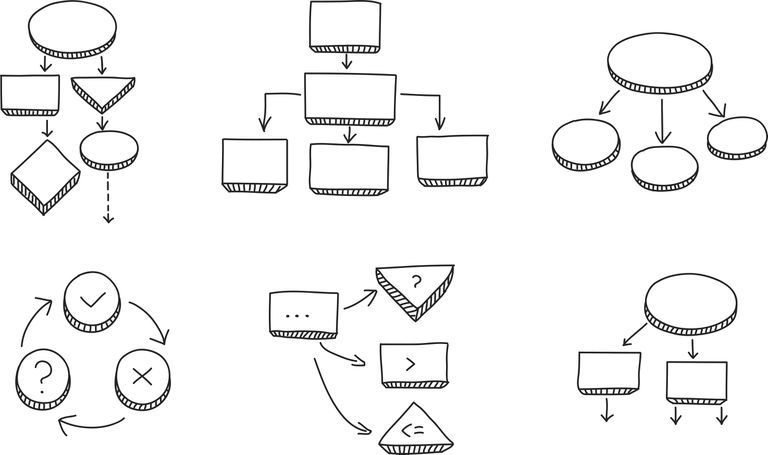 VEČ KOT LE MISELNI VZORCI…
PRIMERJAVA DVEH ENOT  VENNOV DIAGRAM. Na vrh vsakega zapišemo ime enote, v del, kjer se kroga prekrivata, podobnosti in v vsak ostali del kroga razlike
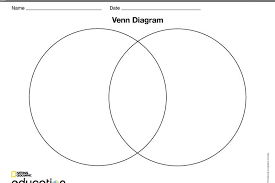 RIBJA KOST – vzrok in posledica
Vzrok in posledice malo drugače
Zaporedje dogodkov
Hierarhična pojmovna mreža
Usvajanje novih pojmov
ČASOVNI TRAK
Strategije iskanja bistva
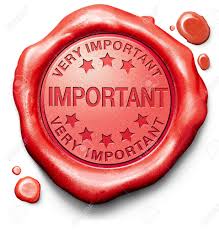 Paukova oz. cornellova strategija
List razdelimo na štiri dele; pri 1/4 lista potegnemo navpično črto, tako dolgo, da nam spodaj ostanejo še štiri vrstice, ki jih ločimo z vodoravno črto.
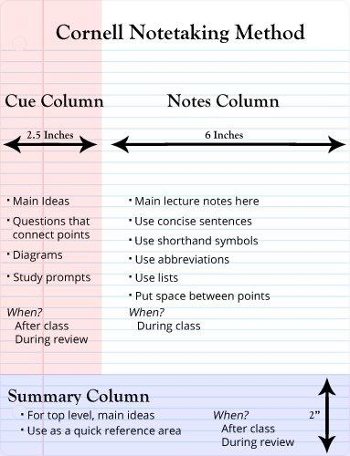 Na levo (ožjo) stran lista pišemo ključne besede ali vprašanja
Na desno (širšo) stran lista, vzporedno s ključnimi besedami zapisujemo pomembne podrobnosti 
Na koncu lista si pustimo prostor za samostojno obnovo, s katero preverjamo razumevanje snovi

POSTOPEK: najprej si zapišemo pomembne podrobnosti, nato iz njih izvlečemo ključne besede. Ko se učimo, pomembne podrobnosti pokrijemo in jih poskušamo obnoviti le iz ključnih besed. 
Ko želimo preveriti znanje in ugotoviti ali smo sposobni dobro razbrati bistvo, primerjamo obnovo s ključnimi besedami
KOMPLEKSNE UČNE STRATEGIJE
ZAJEMAJO CELOTEN PROCES UČENJA; PRED MED IN PO UČENJU
STRATEGIJA VŽN
Izjemno enostavna, a učinkovita, saj a) pomaga aktivirati predznanje, b) spodbudi samostojno razmišljanje o snovi, c) ponuja povzetek novih informacij
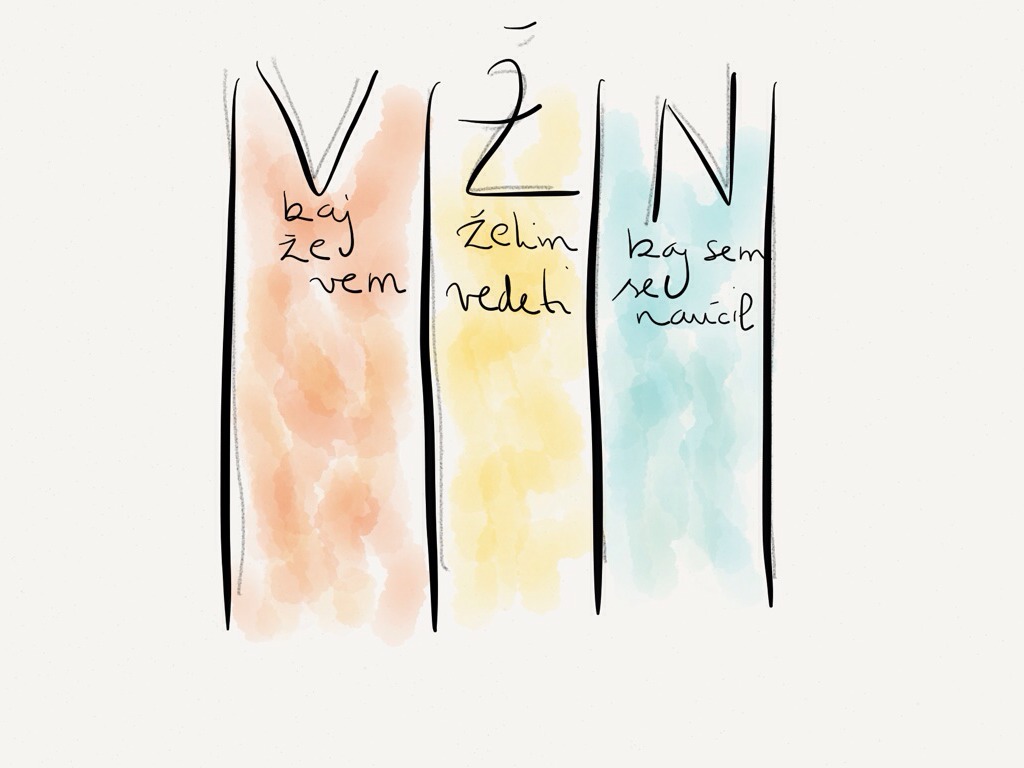 Malo daljša metoda pv3p
PRELET GRADIVA
POSTAVLJANJE VPRAŠANJ
PREBIRANJE GRADIVO
PONOVEN PREGLED GRADIVA (lahko uporabite Paukovo)
POROČANJE  sestavljeno iz odgovarjanja na vprašanja in povzetka učne snovi. 
VŽN je primerna za tekste, ki so napisani v bolj enostavnem jeziku, ki jih za razumevanje lahko preberete enkrat. PV3P uporabite za zahtevne, znanstvene tekste, ki jih težje razumete. 
http://bc-naklo.si/fileadmin/knjiznica/svetovalnasluzba/pv3p.pdf
Motivacijsko – čustvene strategije
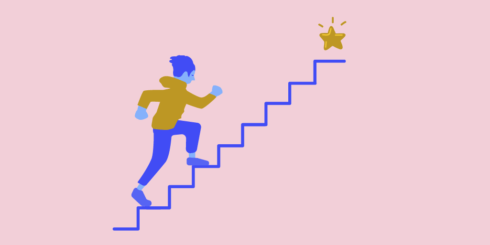 Lahko so produktivne; pripomorejo k našemu uspehu ali neproduktivne; ovirajo naš uspeh
Vplivajo predvsem na KOLIČINO NAPORA, ki ga bomo vložili v učni proces in ALI BOMO V UČNEM PROCESU VZTRAJALI 

Strategije samooviranja; vedenje, za katerega se zavedamo, da bo oviralo naš uspeh  namen: ZAŠČITA SAMOPODOBE
NEPRODUKTIVNA STRATEGIJA 
Stil pripisovanja uspeha/neuspeha  LAHKO PRODUKTIVNA IN NEPRODUKTIVNA STRATEGIJA
Obstaja več vrst parov dejavnikov, ki jim lahko pripisujemo uspeh/ neuspeh
a) NOTRANJI vs. ZUNANJI, b) NADZORLJIVI vs. NENADZORLJIVI, c) STABILNI vs. NESTABILNI
Najmanj produktivno je, če uspeh ali neuspeh pripisujemo notranjim, nenadzorljivim in stabilnim dejavnikom  NAŠIM SPOSOBNOSTIM OZ INTELIGENTNOSTI. ZAKAJ?
Če smo prepričani, da smo uspeli, ker smo tako inteligentni  malo motivacije za trud pri naslednji učni nalogi. 
=I I= 			, da nismo uspeli, ker nismo inteligentni  OBUP in izjemno nizka motivacija, ker ne vidimo prostora za spremembo.
Na situacijo poglejte realno.
Realno je tako uspeh kot tudi neuspeh pripisovati notranjim in nadzorljivim dejavnikom  TRUD IN TRDO DELO; ponos ob uspehu, dvig motivacije ob neuspehu. 

Kaj bi bili zunanji in nenadzorljivi dejavniki? Zakaj ni dobro, da rezultat učnega procesa pripišemo njim?
Še nekaj produktivnih motivacijsko – čustvenih strategij
Defenzivni pesimizem; KAJ ČE…
Samoafirmiranje in pozitivni samogovor v težki situaciji
Postavljanje kratkoročnih in dosegljivih ciljev
Iskanje pomoči 

MOTIVACIJSKI POBUDNIKI (da sploh začnemo z delom)  interes, pomembnost naloge / snovi, občutek kompetentnosti in ciljna usmerjenost
vprašanja